Employment Lawyers Group NIAssessing Loss in Employment Tribunal Claims12 January 2023
Stephen Burns –  stephen.burns@asmbelfast.com

028 9024 9222 / 0747 600 9560
Agenda
Cases frequently requiring forensic expert report 
Earnings loss considerations
Fourth Edition - principles for compensating pension loss 
Ogden Tables
Worked Examples – DC and DB scheme
Other issues to consider in pension loss claims
Deductibility of early retirement pensions
McCloud reforms
Grossing up
Information required by expert
Questions
2
Cases require forensic expert
Cases where compensation caps do not apply (e.g. sex discrimination, protected disclosures)
Loss of pension, particularly where individual was member of Defined Benefit Scheme (“DB”) scheme e.g. Civil Service, NHS, Teacher, PSNI, NILGOSC – Translink, local council and the alternative employment is based on Defined Contribution (“DC”) scheme
Individuals unfairly dismissed with ill-health pension package (even though an enhanced package may have been received a loss still may be claimed)
Individuals unable to work on grounds of ill-health where employers have applied for an ill-health pension while the Claimant was an active employee/pension member (in certain schemes enhanced ill-health packages are only available to current scheme members)
3
Cases require forensic expert
Career loss of earnings where individuals unable to obtain alternative employment or alternative employment at similar earnings level 
Claimant’s career progression opportunities have been adversely impacted as a result of dismissal
Cases where the Claimant’s earnings are difficult to establish
Equal pay claims
4
Pension loss in Employment Tribunal claims
Overview of earnings loss considerations
Loss of earnings
Deduction for pension contributions
Defined benefit schemes
Delay in career / loss of promotion
Risk of periods out of work/having to leave work early
Loss of employment or unable to return full time
Alternative employment
Is it more risky
Chances of promotion
Loss of benefits/ allowances and overtime
Variable earnings / impact of furlough on earnings
Consideration of holiday pay
5
Fourth Edition
Fourth Edition introduced in August 2017 with the  3rd revision of the guidance released in March 2021 prompted by the publication of the 8th Edition of the Ogden Tables.

Fourth Edition Principles state that pension loss calculations fall into two main categories:
 
	Simple - including Defined Contribution (“DC”) schemes.  A contributions 	method is used to calculate the pension loss.
 
	Complex – including Defined Benefit (“DB”) schemes – both final salary and 	career average revalued earnings (“CARE”) schemes.  A complex method 	using a seven Step model is used to calculate the pension loss.
6
Fourth Edition
Key recommendations are as follows:
 
the Ogden Tables should be applied when calculating multipliers for both loss of earnings and pension.
 
the Tribunal will “mirror” the Lord Chancellor’s discount rate and will “track future changes to the rate” (the current discount rate in Ni being -1.5%).
 
Section B of the Ogden Tables is not appropriate when calculating the adjustment to the multiplier for other contingencies other than mortality as it does not cover contingencies the Tribunal considers relevant such as: occupation, industrial sector, geographical region, the possibility the Claimant may have taken time out of work to care for children/ other dependents and risks of redundancy.  The Tribunal will therefore decide the appropriate “withdrawal factor” based on the evidence given.

an allowance is made for a Claimant’s assumed higher expected life expectancy where they are a member of an occupational pension scheme (i.e. a DB scheme).  This adjustment is calculated by reducing the age of the claimant by two years when calculating the multiplier for pension loss.

pension lump sum is only to be considered if there is an automatic entitlement within the pension scheme rules i.e. it is not to be considered for pension schemes which only provide for a lump sum in return for a sacrifice of annual pension income (known as commutation).

if a Claimant has accrued “significant” occupational pension rights, the Tribunal will assume retirement at the scheme’s normal retirement age if this is below the state pension age.  If the Claimant has not accrued significant occupational pension rights, the Tribunal will assume retirement at state pension age.  Alternative retirement ages will be considered by the Tribunal, and may be accepted, if supported by evidence.
7
Ogden Tables
Prepared by the Government Actuary’s Department (“GAD”) for use in typical personal injury cases to convert total loss of employment benefits (earnings or pension) into a present value lump sum.  Multiples per the Ogden tables are applied to the annual net earnings and annual net pension:
Earnings loss –multiples are based on the period from the date of hearing to retirement age
Pension loss –multiples are based on the period from retirement to death (based on 2018 projections of future mortality rates published by the Office for National Statistics used in the Ogden Tables)
8
Defined contribution (“DC”)
In a DC scheme, a private provider, usually chosen by the employer, invests pension contributions received by the employee and employer (usually a fixed percentage of salary) into a pension fund for the employee’s benefit. The amount of the resulting pension will depend on the performance of the investments in that pot or fund, and the size of the annuity it can purchase or amount that can be drawn down from it. 
A DC scheme operates like a personal pension and it is “money purchase” in nature and generally workplace and auto-enrolment schemes of private companies will be based on a DC scheme with various providers such as Scottish Widows and Standard Life etc used to invest the funds. 
As a minimum employees aged 22 and over with a salary of over £10,000 are likely to be eligible for auto-enrolment to a DC scheme and receive an employer pension contribution of 3% of their pensionable salary (salary in excess of lower NIC limit) subject to them contributing 4% of their pensionable salary.
9
Pension loss in Employment Tribunal claims
Defined contribution - example
A DC Pension loss equates to value of the lost employer pension contributions had the Claimant remained in employment less any employer pension contributions earned in alternative employment since dismissal
Example 
DC scheme - employer’s contribution 3% of basic salary
Female age 40 at date of hearing of 31 March 2022 (also assumed to be the date of dismissal)
But for claim would have worked to age 65 (further 25 years)
Basic salary of £40,000 with an increase to £50,000 in 5 years
For illustration withdrawal factor of 12% applied based on discount recommended in Section B of Ogden Tables for female, employed, not disabled with degree qualification (Level 3)
10
Pension loss in Employment Tribunal claims
Defined contribution  - example
11
Pension loss in Employment Tribunal claims
Defined contribution  - example
The above calculation reflects the present value of the employer pension contributions that would have been earned by the Claimant from age 40 to age 65 and does not take into account any alternative employment pension contributions from age 40
12
Pension loss in Employment Tribunal claims
Defined benefit (“DB”)
In DB schemes, the pension benefits are defined in advance and thereby guaranteed regardless of the performance of any underlying fund. In a DB scheme, the employer who has guaranteed the defined benefit faces the risks associated with an employee’s life expectancy, inflation and investment performance.

Two main types of DB schemes
Final salary scheme 
“Old” public sector schemes (public sector schemes generally closed from 1 April 2022)
Pension based on salary at date of retirement and years of pensionable service
Typically an annual pension and lump sum on retirement
Career Average Revalued Earnings  (“CARE”) scheme 
“New” public sector schemes – since April 2015 (individuals may elect to have pension benefits from 2015 to 2022 calculated in final salary or CARE scheme under McCloud reforms)
Pension is based on salary throughout career
Annual pension, but with an option to commute
Much more complex to calculate

Third Edition estimated the cost to an employer of operating a final salary scheme at typically 15% of pensionable pay (or 20% for a non-contributory scheme) which highlights the enhanced pension benefits of DB schemes compared to DC schemes (typically around 3% contribution of pensionable pay)
13
Defined benefit - example
Seven step approach in complex cases:
Claimant’s net pension income at retirement age but for dismissal
Claimant’s net pension income at retirement age as a result of dismissal 
(this will include pension income from both the employment the Claimant has been dismissed and from alternative employment.  If alternative employment is in DC scheme, the capital value of the DC contributions should be calculated (Fourth Edition recommends using the NEST online calculator to do so)
Deduct net pension income at step 2 from net income at step 1
Identify period over which the net annual loss is to be awarded using the Ogden Tables to identify the multiplier
Calculate the capital loss by multiplier the multiplicand (step 3) and the multiplier (step 4)
Check the lump sum and perform separate calculation, if required
Taking into account the other sums awarded by the Tribunal, calculate the grossed up sum
14
Pension loss in Employment Tribunal claims
Defined benefit - example
Example of Pension benefits but for dismissal
Female age 40 at date of hearing of 31 March 2022 (which is also assumed to be the date of dismissal)
Would have worked in NHS to age 65 (i.e. further 25 years)
Commenced NHS employment at age 25, has current salary of £40,000 increasing to £50,000 in 5 years 
Assumes elects to have pension benefits to 31 March 2022 calculated under final salary scheme
For illustration withdrawal factor applied based on Section B of Ogden Tables - female, employed, not disabled with degree qualification
15
Defined benefit - example
Final Salary/CARE scheme
16
Defined benefit - example
17
Defined benefit - example
The above calculation reflects the total value of the pension (both prior to dismissal service and the 25 years expected post dismissal).  In the above the CARE scheme benefits represent the post dismissal pension benefits equating to £882,841.
18
DB v DC scheme (same earnings)
If moving from DB to DC scheme with the same salary there is likely to be significant pension loss e.g. looking at our examples of the value of pension benefits in DC and DB schemes earlier of female aged 40 retiring at age 65 with same pensionable salary (£40k increasing to £50k).  The difference in pension benefits is as follows:
19
Early retirement/ill health pension
Civil Servant unfairly dismissed at age 55 but intended to retire at age 67.  Under pension scheme rules is eligible to take part of pension benefits earned from age 60 on an unreduced basis.  Should the residual pension benefits from age 60 to age 67 be deducted in the pension loss claim? 
Civil Servant unfairly dismissed at age 55 and was awarded an ill-health retirement pension from the date of dismissal. Should the ill-health pension benefits from age 55 to age 67 be deducted in the pension loss claim? 

Ultimately the above is a legal matter and there is various case law considering these issues, the ruling in the case of Parry v Cleaver (1969) – a civil personal injury case and the case of Knapton v ECC Card Clothing Ltd 2006 EAT, may suggest that the residual pension benefits to be deducted in any claim, should only comprise pension benefits earned from the Claimant’s intended retirement age.  The Respondent may however argue that this may result in a “betterment” as the Claimant will earn pension benefits prior to normal retirement that would not have been earned had they remained in their employment. 
The above issue can have a significant impact on the claim and as an expert we will prepare computations as instructed and refer the correct methodology to the Tribunal and legal experts.
20
Pension loss in Employment Tribunal claims
McCloud reforms
Choice on pension benefits earned in DB schemes between 1 April 2015 and 31 March 2022

Legal case taken by members of the judges’ and firefighters’ scheme challenging the pension reforms effective from April 2015 (the McCloud case).  In December 2018, the Court of Appeal ruled that the ‘transitional protection’ offered to some members of the judges’ and firefighters’ schemes was discriminatory against younger members.  On 15 July 2019 the Chief Secretary to the Treasury made a written ministerial statement confirming that, as all the main public service pension schemes contained similar ‘transitional protection’ arrangements, the difference in treatment will need to be addressed across all those schemes for members with relevant service.  
On 4 February 2021 the Treasury announced the government’s response to the consultations seeking views on proposals to address the discrimination in the pension schemes and announced it will implement the deferred choice underpin (DCU).  The DCU will give eligible scheme members a choice at the point their pension becomes payable (i.e. making the choice at their retirement), whether they wish to receive benefits from their legacy scheme or benefits equivalent to those that would have been available under their reformed schemes in relation to their service between 1 April 2015 and 31 March 2022.  The Treasury also confirmed that the legacy pension schemes will close on 31 March 2022 and that from 1 April 2022, all those who remain in service will do so as members of the reformed schemes that were introduced in 2015.

The government plan to introduce new legislation when parliamentary time allows to implement the above reforms and the various Pension schemes will also run individual consultations on their specific scheme regulations.  Legislation is currently progressing through the House of Lords in this regard and similar legislation is currently being progressed in NI.
21
Grossing up (Gourley Principle)
Pension and earnings loss claims are calculated after taxes to derive net compensation claim
The net compensation amount must be grossed up to take into account the additional tax that would be payable on the compensation sums received (as both earnings and pension compensation sums are taxable)
Ensure grossed-up claim is recorded on schedule of loss
Grossed up value cannot be more than statutory cap where this applies
In most cases grossing-up can only be accurately calculated at the end of the tax year
Need to consider whether the first £30,000 of compensation is tax free (under sections 401 to 403 of the Income Tax (Earnings and Pensions) Act 2003)
22
Grossing up - example
If net claim is £50,000 and the Claimant is a higher rate taxpayer with compensation taxed at 40%, gross amount will be calculated as £83,333 
 
	£83,333 	gross compensation 
	(£33,333)	less 40% tax 
	£50,000	net compensation
23
Pension loss in Employment Tribunal claims
Grossing up - example
Be careful of other income – and the impact of the reduction/loss of personal allowance (“PA”) where income and compensation is collectively over £100,000.
Assume Claimant’s other taxable income in the year is £60,000, then there will be a loss of the PA and part of award taxed at 45%
24
Information required by expert
The below information will be dependent on the nature of the loss claimed

ET1 and ET3 claim forms
Relevant legal-medical reports (particularly providing opinion on prognosis and return to work)
Earnings information for at least 3 years prior to dismissal (payslips and P60s)
If the Claimant is a member of a DC pension scheme, details of the employer pension contribution rate and basis of pensionable pay (this should however be apparent from payslips provided)
If the Claimant is a member of a DB pension scheme:
pension benefit statements at the date of dismissal showing the pension benefits earned at that date (including years of pensionable service, pensionable pay and if CARE benefits the annual pension benefits earned)
Pension benefit statements since dismissal and pension payment slips if pension is now being received
Pension scheme rules including ill-health pension rules, scheme retirement ages etc
Appraisal records demonstrating promotion opportunities, if applicable
Claimant’s date of birth and expected retirement age
Details of the alternative employment since dismissal including payslips and pension benefit documents, contract of employment (particularly if it is only a temporary employment)
Withdrawal factors to be applied to calculations based on the Claimant’s and Defendant’s evidence or any relevant factors impacting the withdrawal factor to be applied to employment benefits but for the dismissal and in relation to any residual employment benefits (e.g. length of service, absence record, whether the Claimant has dependents that require care, disciplinary records, any proposed restructuring/redundancies by the employer, any ill-health issues arising following dismissal)
25
Summary
Pension loss claims can be significant in value, particularly where the member was and is no longer in a DB scheme – get expert advice
Be mindful of ill-health pension, despite ill-health pension enhancements, there may be a claim
Don’t forget about the loss or delay of promotion when considering earnings calculations
Withdrawal factors to be applied for the risk that the Claimant may have lost employment will be a matter for evidence – but consider in advance
Remember the impact of grossing-up for the additional tax that may be payable and seek advice if required
Assessing loss in Employment Tribunal claims
26
Any questions
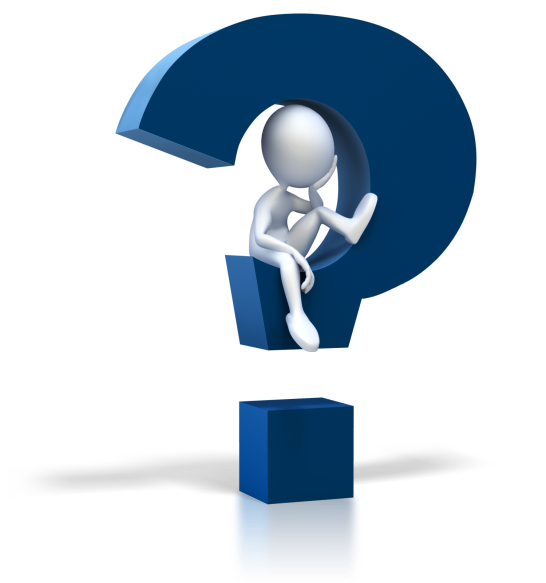 Assessing loss in Employment Tribunal claims
27